Årsstämma Samf. Pilten
2023

Anmäl dit närvarande hos Gustav
Dagordning för extrastämman 29:e maj 2023
Framställningar från styrelsen eller motioner från medlemmarna
Ersättning till styrelsen och revisorerna
Styrelsens förslag till utgifts- eller inkomststat samt debiteringslängd
Val av styrelse, styrelseordförande och suppleanter
Val av revisorer och suppleanter
Fråga om val av valberedning
Övriga frågor
Meddelande om plats där stämmoprotokoll hålls tillgängligt
Stämmans öppnande
Val av ordförande för stämman
Val av sekreterare för stämman
Val av två justerare
Frågan om mötets behöriga utlysande
Godkännande av Dagordning
Upprättande av röstlängd
Framställningar från styrelsen eller motioner från medlemmarna
Ansvarsfrihet för styrelsen
Val av ordförande
Förslag: Fredrik Hänninen
Val av sekreterare
Förslag: Gustav Elmdal
Val av två justerare
Förslag:
Frågan om mötets behöriga utlysande
Stadgarna säger att: Kallelse skall ske senast två veckor före och tidigast fyra veckor före sammanträdet. Dagens stämma utlyses via mejl,i brevlådor och facebook.
Godkännande av dagordning
Framställningar från styrelsen eller motioner från medlemmarna
Ersättning till styrelsen och revisorerna
Styrelsens förslag till utgifts- eller inkomststat samt debiteringslängd
Val av styrelse, styrelseordförande och suppleanter
Val av revisorer och suppleanter
Fråga om val av valberedning
Övriga frågor
Meddelande om plats där stämmoprotokoll hålls tillgängligt
Stämmans öppnande
Val av ordförande för stämman
Val av sekreterare för stämman
Val av två justerare
Frågan om mötets behöriga utlysande
Godkännande av Dagordning
Upprättande av röstlängd
Framställningar från styrelsen eller motioner från medlemmarna
Ansvarsfrihet för styrelsen
Upprättande av röstlängd
Antal fastigheter som anmält deltagande innan mötet är:
Om någon inte anmält deltagande gör du det nu.
Styrelsens och revisorernas berättelser
Årsredovisning har legat på pilten.nu sedan 2023-05-08
https://pilten.nu/wp-content/uploads/2023/05/Arsstamma-2022-1.pdf
Under året har följande underhålls- och fönyelseåtgärder genomförts:
• Återuppbyggnad av mur.
• Besiktning av fasad inför ommålning 2023

Två städdagar har genomförts.
Samfällighetsföreningar med en omsättning över 80 000 måste redovisa moms.
Två större hyreshöjningar. En på grund av att vi ligger efter med underhållsplanen och en på grund av inflationen.
Översikt av underhållsplan redovisas separat.
Styrelsens och revisorernas berättelser
Nettoomsättning: Ökat från 1553 till 1626.
Driftskostnader, ökning från 1 165 137 till 1 174 913. Ingen större förändring tack vare minskade kostnader för värme och vatten. 
Periodiskt underhåll: 314 832 jämfört med 20 192 året innan
Årets resultat är 72 251
Avsatt till underhållsfond 174 500 (enligt stadgar) + 174 500
Underhållsfond 2022-12-31: 2 858 897
Underhållsfond 2021-12-31: 2 824 729

Balansomslutning har ökat från 3 985 tusen till 4 400, från 2023 kommer vi avsätta 558 tusen till underhållsplan.
Styrelsearvode
Fram till 2020 låg vi efter med arvodesutbetalningar.
2021 har vi börjat betala ut arvode enligt stadgarna. Styrelseperiodens början.
Därför ser det ut som att det betalats ut dubbelt arvode 2022.
Ansvarsfrihet för styrelsen
Kan vi besluta om ansvarsfrihet för styrelsen?
Framställningar från styrelsen eller motioner från medlemmarna
Överförande av kostnader från samfällighet till fastighetsägare.
Långsiktigt sparar vi 2700 kronor per fastighet för lite idag. Idag 2022 finns inte utgiftern men kommer oavsett.

Kostnad för ommålning av fasad, slätputs, tak och plåttak: 11 640 per fastighet och år.
Vid flytt av kostnader kan 30% av arbetskostnaden dras av som RUT. Max 50 000.

Kostnad av vatten och fjärrvärme: 12 144. Här går det spara pengar om det flyttas till fastighetsägaren. Kostnaden per år med en avskrivningsperiod på 10 år blir 1740.

Om vi kan använda RUT kan vi spara 2000 SEK per år.
Om vi betalar vatten och värme själva måste vi spara cirka 15% för att gå plus.
Överförande av ansvar från samfällighet till fastighetsägare.
Troligtvis skulle en sådan förändring bli väldigt svår att få igenom hos lantmäteriet.

Med nuvarande upplägg har vi ett starkt incitament att följa stadgarna. Om vi bara väntar så kommer Samfälligheten sköta tak och målning.

Flyttar vi ansvaret och kostnaden till fastighetsägaren så finns det risk att någon inte följer stadgarna.

Även om stadgarna följs kommer skicket se olika ut på husen.

Vi har inte resurser att driva rättsliga tvister om fasad.

Styrelsens ställning är att vi inte kommer att drive en sådan förändring.
Överförande av kostnad för vatten och värme
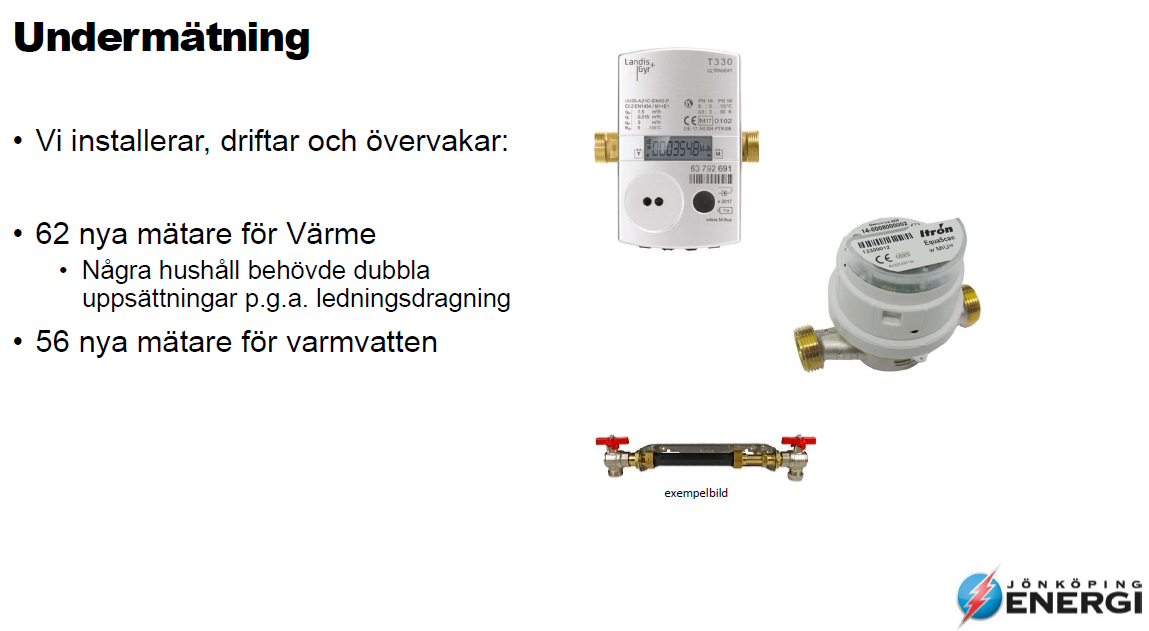 Överförande av kostnad för vatten och värme
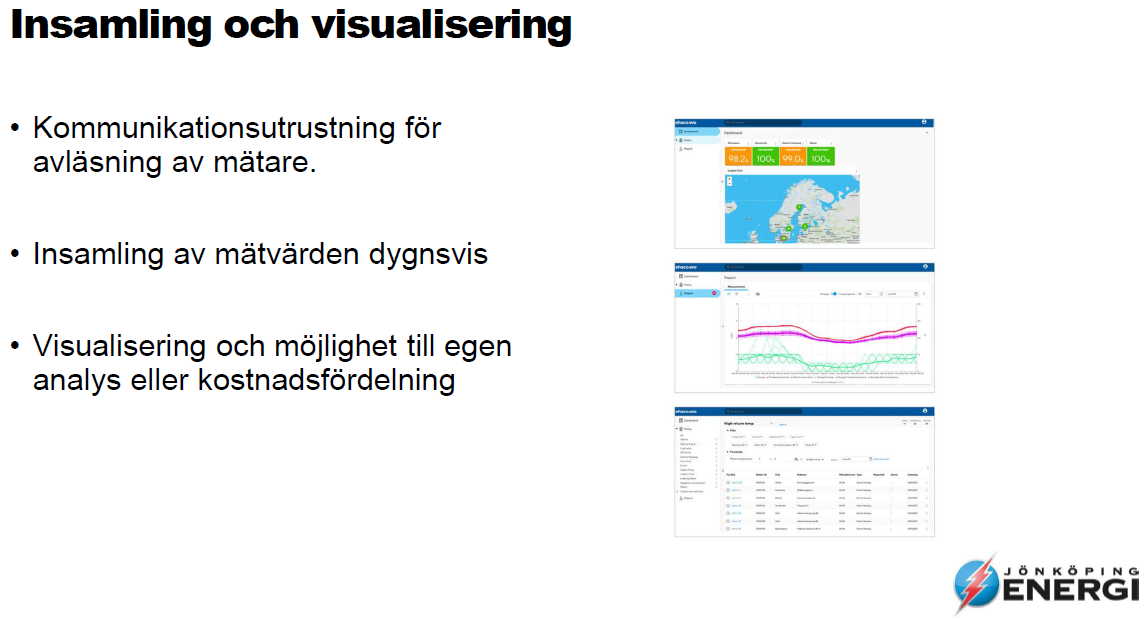 Översikt underhållsplan
Vi har två stora poster i vår underhållsplan, byte av tak och kulvert.

Bara tak beräknas kosta 7,7 miljoner år 2033.

Värmekulvert 5,4 miljoner år 2040.


Vi ser över möjlighet att göra underhåll på taket för att förlänga livslängden och vad det skulle innebära för besparing.
Siffror vi har nu är att byta tak kostar 200 kKr/år och underhåll kostar mellan 110 -160 kKr/år



Kuvert har vi inte börjat kolla på.
Ersättning till styrelsen och revisorerna
Revisor BoRevision kostnad 12 490 kr 2021. Kan vi fortsätta med BoRevision?
Styrelsearvode totalt 27500 kr enligt föregående år.
Överförande av kostnad för vatten och värme
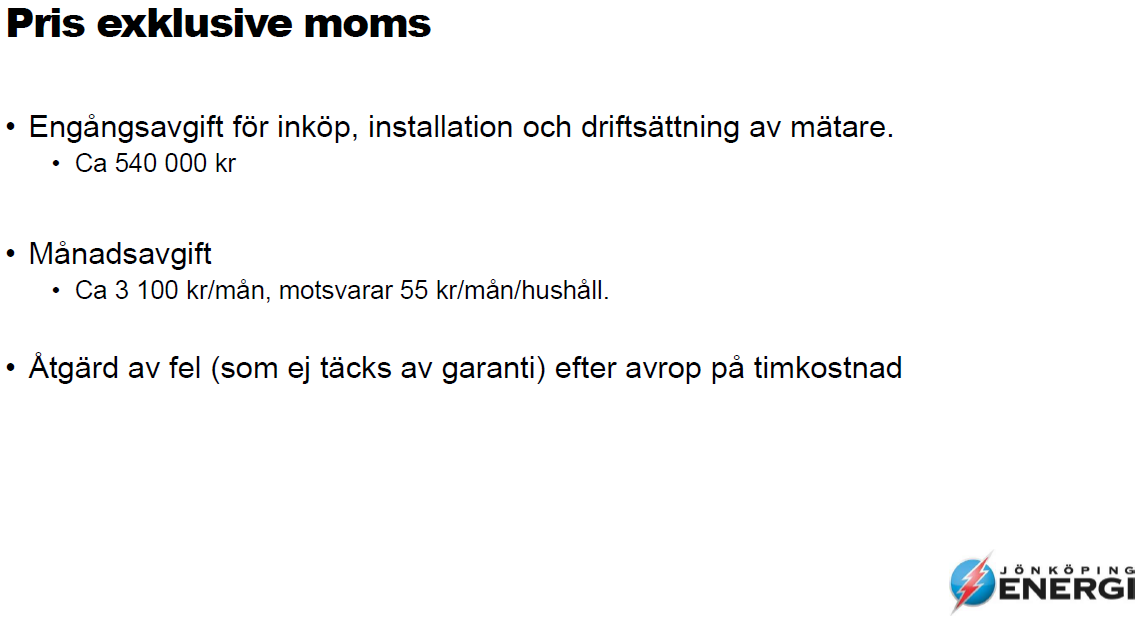 Kostnad av vatten och fjärrvärme: 12 144. Här går det spara pengar om det flyttas till fastighetsägaren. Kostnaden per år med en avskrivningsperiod på 10 år blir 1740
Översikt av undehållsplan
För att få ner kostnaden har vi börjat se över vad vi kan påverka i underhållsplanen.

Vi (Bengt) har tagit in offerter på underhålla av tak som kan förlänga livslängden med 20 år.
Motioner från medlemmar
Styrelsens förslag till utgifts- eller inkomststat samt debiteringslängd
Styrelsen föreslår en årlig prishöjning på 2%, tillsvidare.
Förutsatt att budgeten håller för det.
Val av styrelse, styrelseordförande och suppleanter
Val av revisorer och suppleanter
BoRevision AB
Arthur Kazak samt revisorssuppleant Magnus Emilsson
Fråga om val av valberedning
BoRevision AB
Arthur Kazak samt revisorssuppleant Magnus Emilsson
Övriga frågor